Meerdere wegen leiden naar Rome:
Ontwikkeltraject van een E-health oplossing
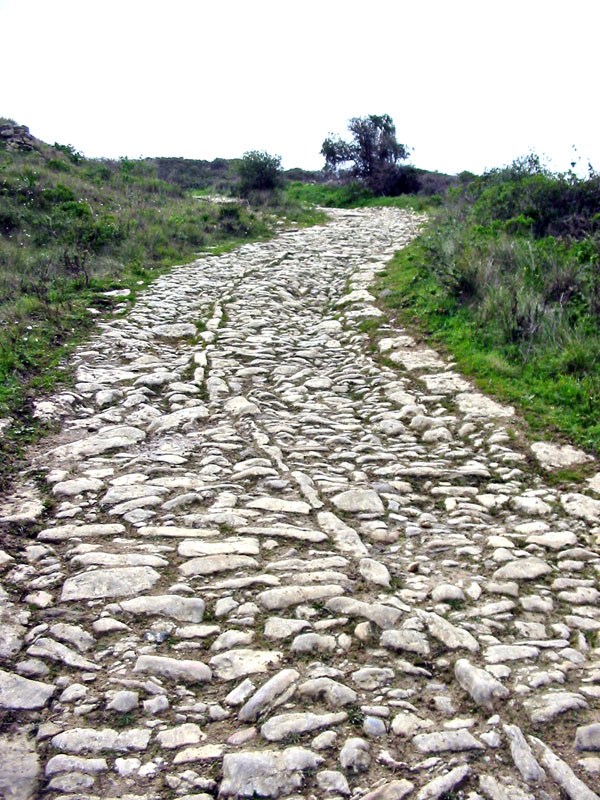 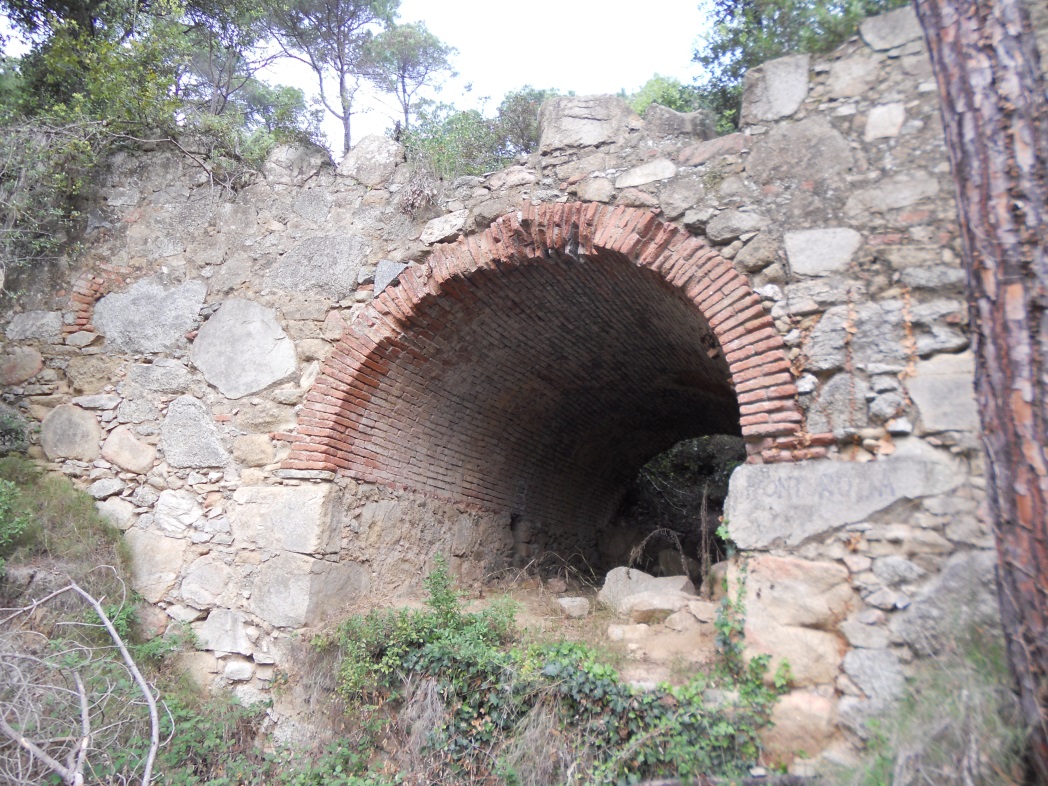 Wie zijn wij?
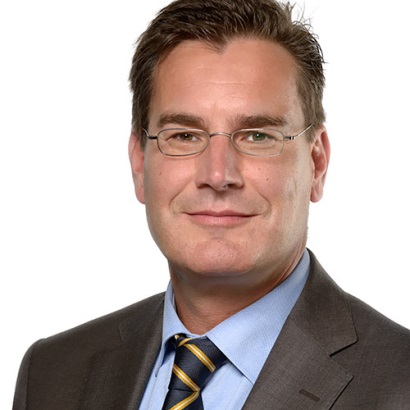 Sam Siemssen:
Directeur Marktontwikkeling Saltro
Werkzaam op het snijvlak ICT en Marketing 
Specialisatie gezondheidszorg
Oprichter en eigenaar dokterdokter.nl
Mede initiatiefnemer Symphony gc
Coert Blom, md:
Directeur eigenaar Zorgdraad
Procesmanager
Implementatie deskundige
iMTA eur
Over Saltro
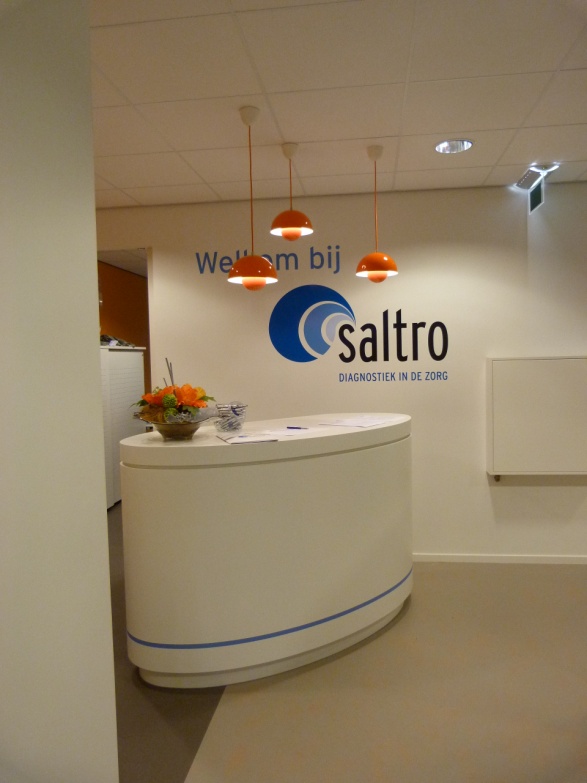 Diagnostisch Centrum
Centraal in Midden Nederland
Meer dan 160 locaties en 550 medewerkers
Sterke verankering in de 1ste lijn
Voor en door huisartsen
Gastvrij, innovatief en samen
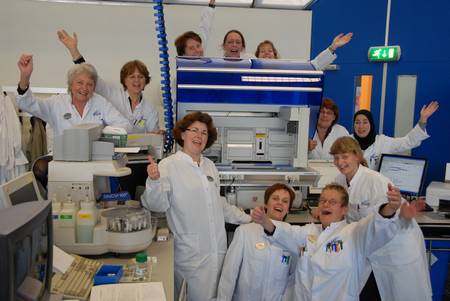 Over Saltro
gastvrij
kwaliteit
samen
160 locaties
Innovatie
huisartsen
vertrouwen
Eerste lijn
diagnostisch centrum
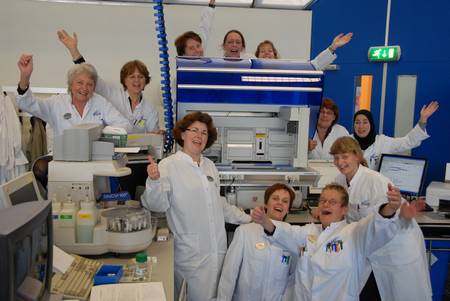 500 medewerkers
ondersteuning
Saltro en e-health
E-health is speerpunt binnen Saltro
Grote impact op dienstverlening
Inzetten op zelfmanagement en zelfdiagnostiek
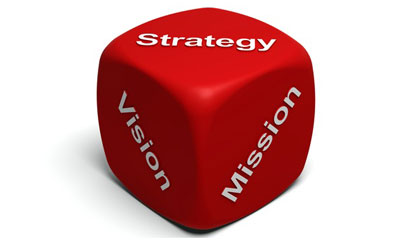 Zelfmanagement
Waarom een uitslagenportaal?
Altijd en overal toegang tot uitslagen
Verhoogt kwaliteit zorg en zelfredzaamheid
Versterkt de positie van de huisarts 
Eerste stap naar zelfmanagement en zelfdiagnostiek
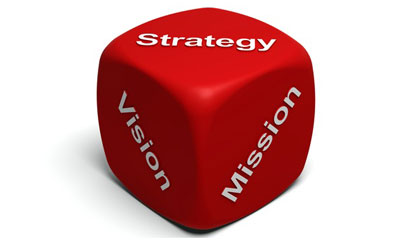 Waarom een uitslagenportaal?
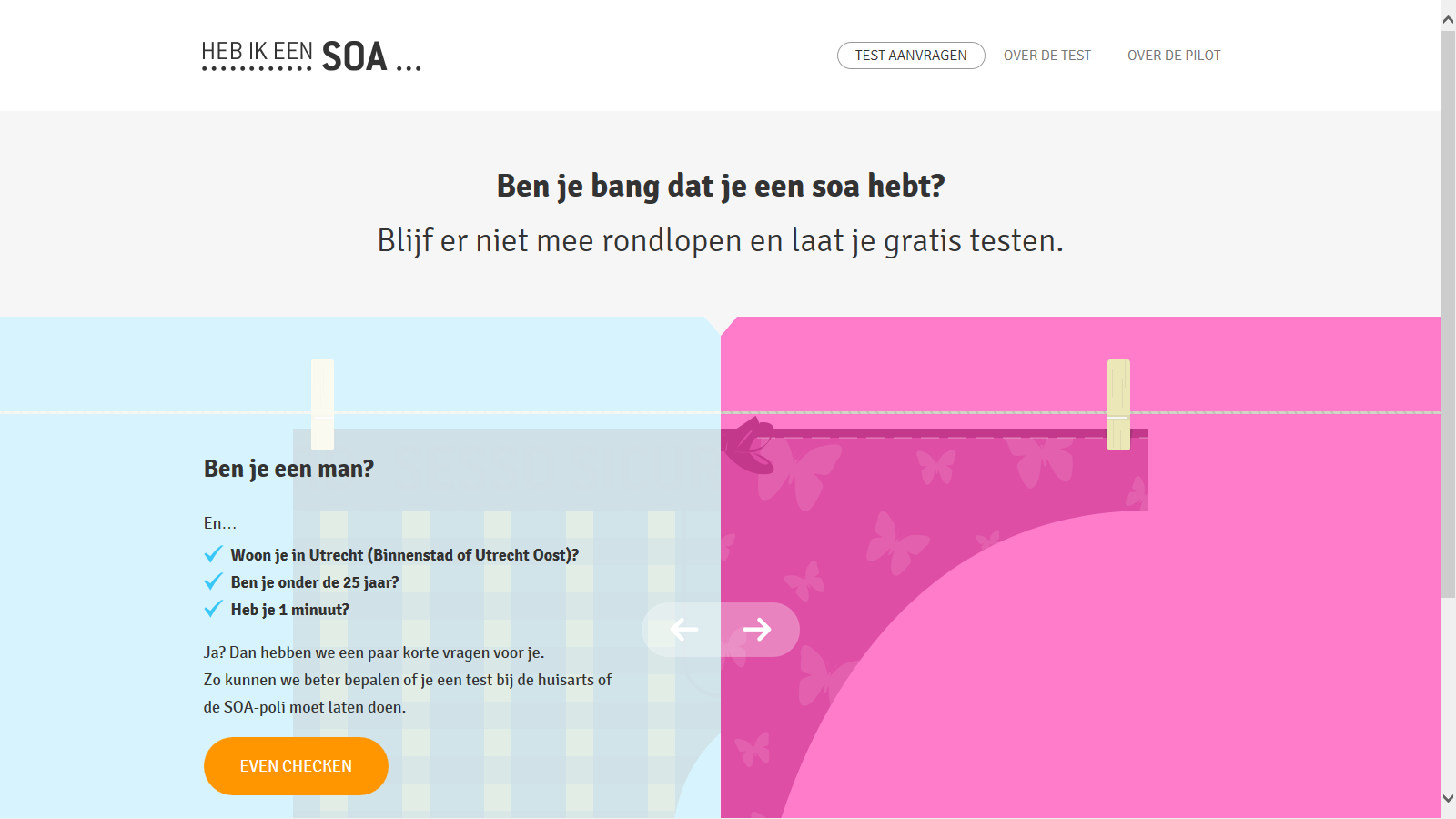 Hoe doen we dat nou?
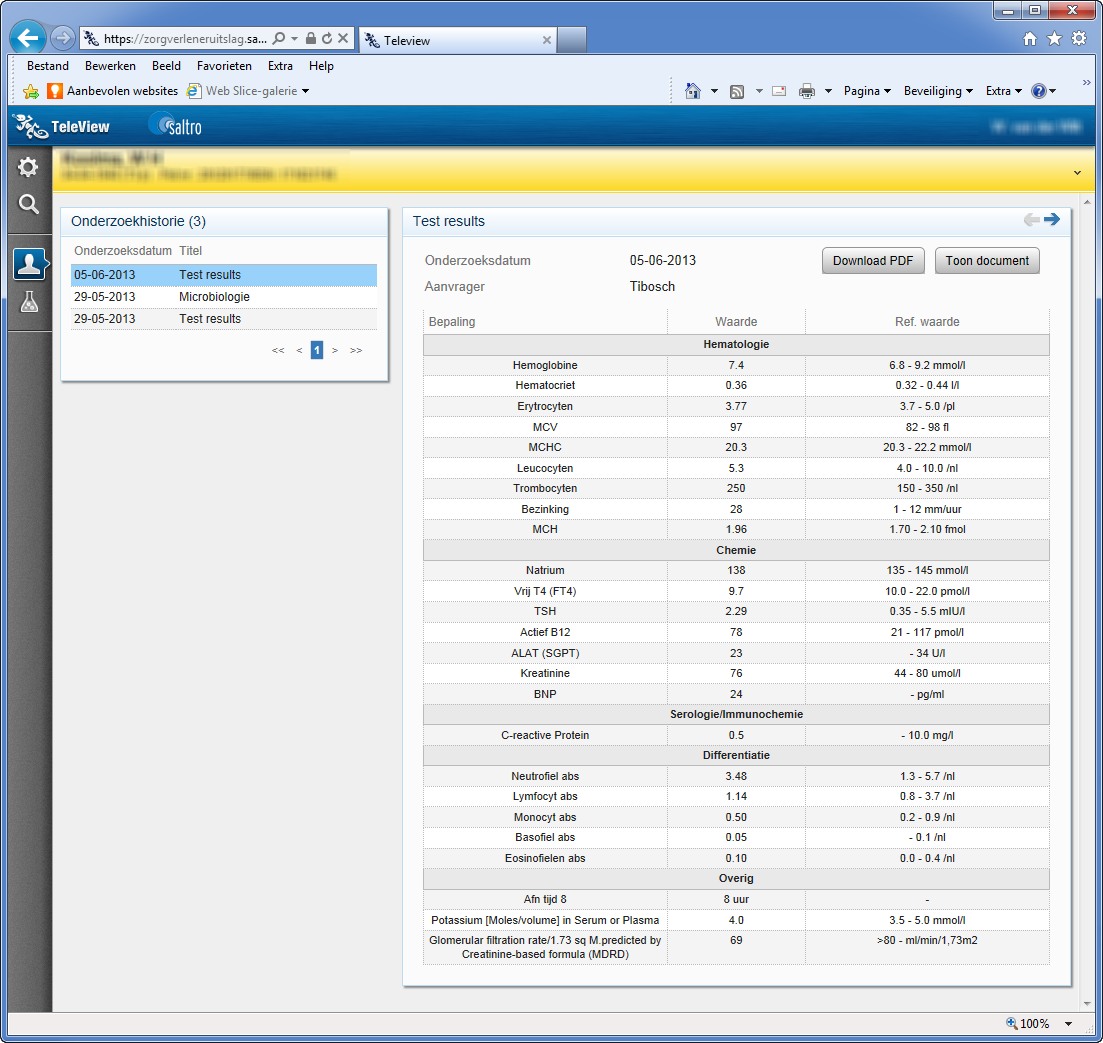 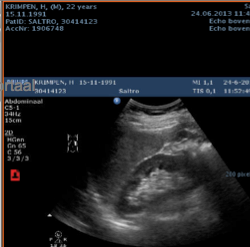 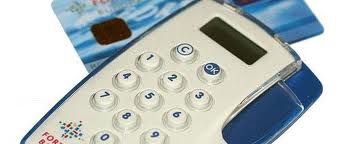 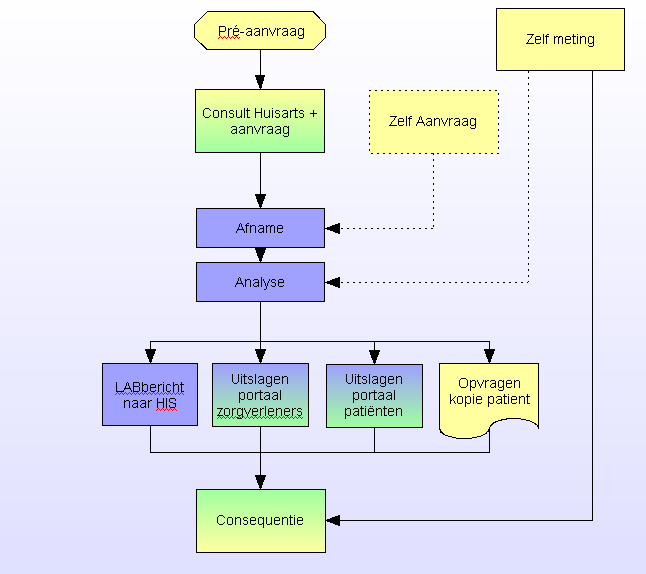 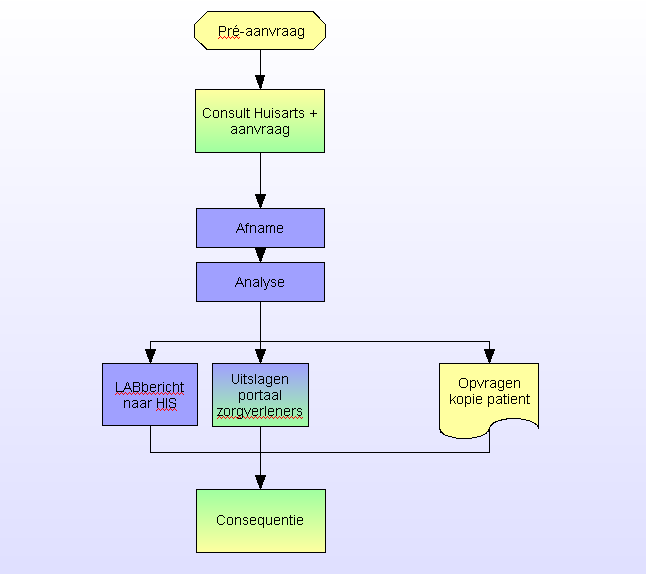 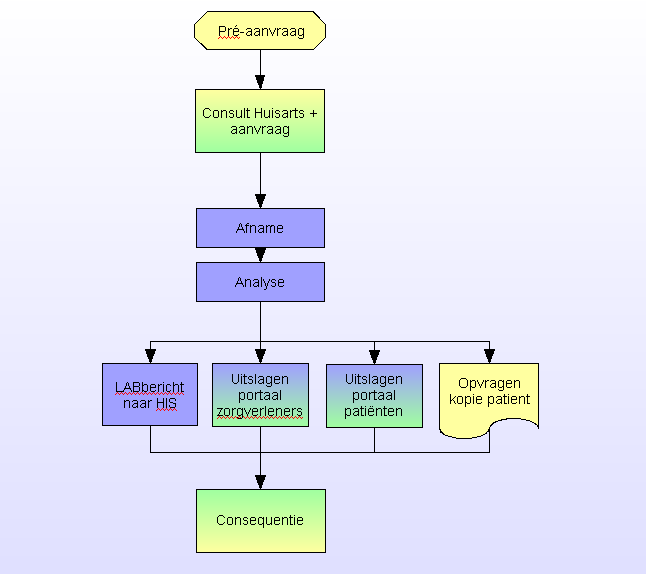 Van aanvraag naar uitslag
Pré aanvraag
Consult
Aanvraag
Afname + analyse
Publicatie
Consequentie
?  Toekomst: ondersteunen zelfmeting en aanvraag
Kaders en principes
Toegevoegde waarde voor patiënten:
Veilig, betrouwbaar
Intuïtief ontwerp
Niet meer vragen opwerpen
Correct en vriendelijk informeren
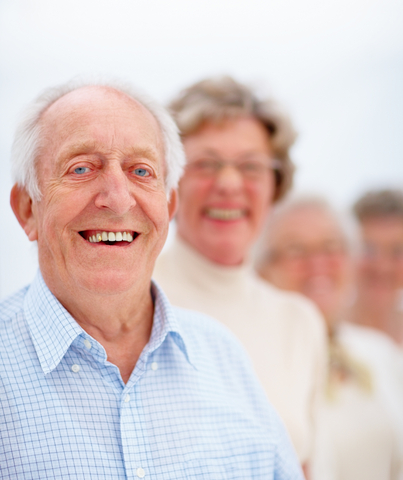 Kaders en principes
Toegevoegde waarde voor huisartsen
Werkdruk verlagen
Past in praktijk
Aanvrager behoudt controle over publicatie
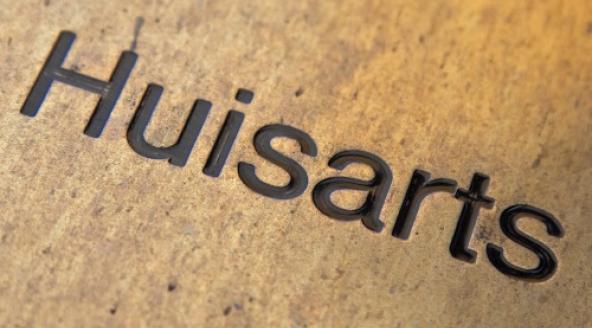 Kaders en principes
Eisen IT oplossing
Schaalbaar
Flexibel
Inpasbaar in bestaande IT infrastructuur
Robuust
Beheer(s)baar (afhankelijkheid IT leverancier)
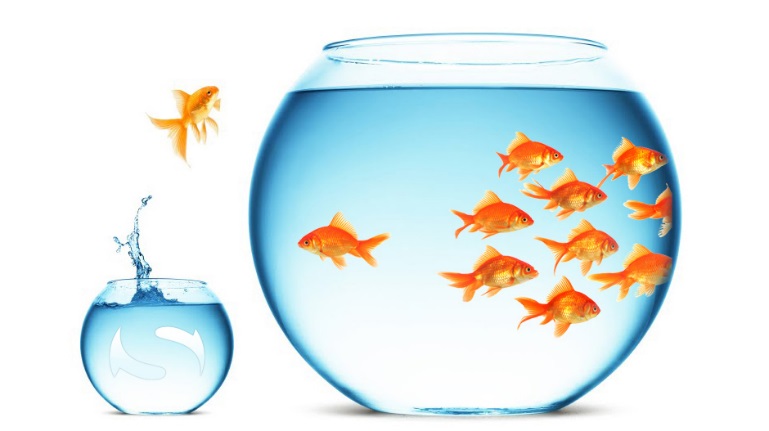 Van kaders naar concept voor patiënten
Content management
Web redactie
Gebruik lekentaal
Gelaagde informatie
Intuïtief ontwerp en navigatie
Interpretatie door visualisatie 
Context bepaling
Altijd en overal toegankelijk
KIS!
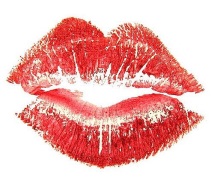 Ingangspagina
Patiënten pagina
Patiënt pagina
Informatie over onderzoek
Van kaders naar concept: Huisartsen
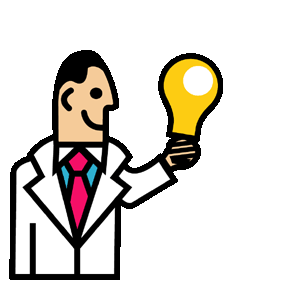 Controle paneel voor publicatie:
Profielen
Typen meetwaarden
Delay
Interpretatie
Integratie in HIS en mogelijkheid E-consult (in latere release)
Ontsluiting via praktijksite of patiëntportaal
Publicatie instellingen van de huisarts
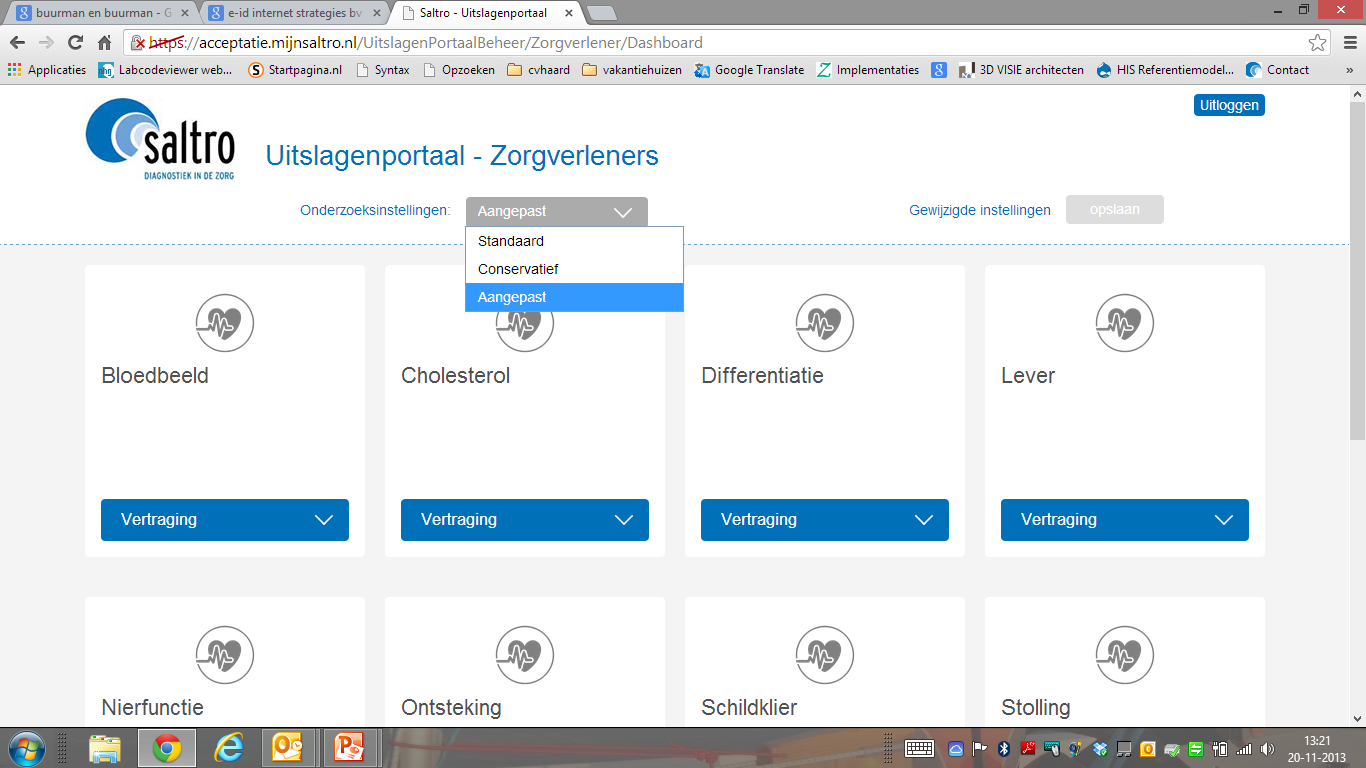 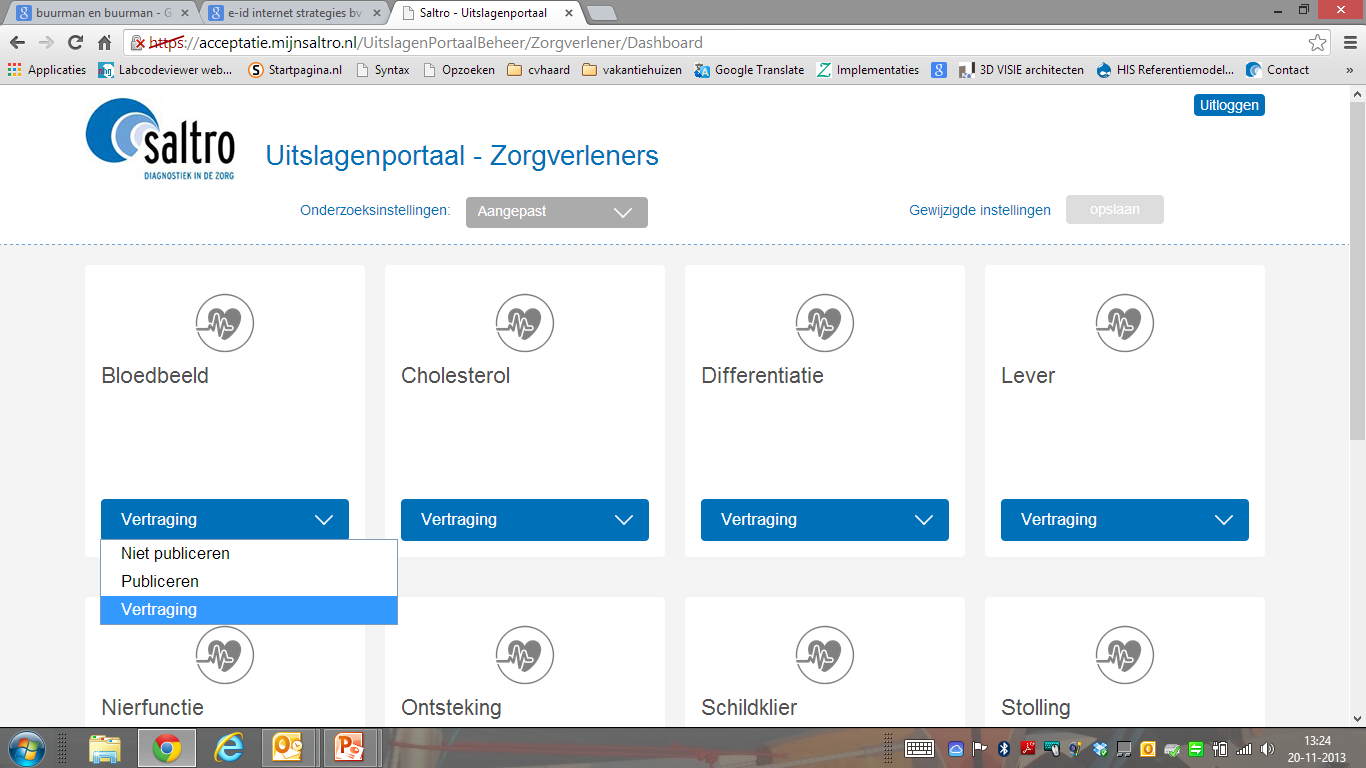 Next Steps
Korte termijn:
Trial uitvoeren
Concept aanpassen o.b.v. ervaringen en feedback
Middellange termijn:
Toevoegen functionaliteit: E-consult, Agendering 
Communicatie naar HIS
Lange termijn
Procesondersteuning / ketenintegratie
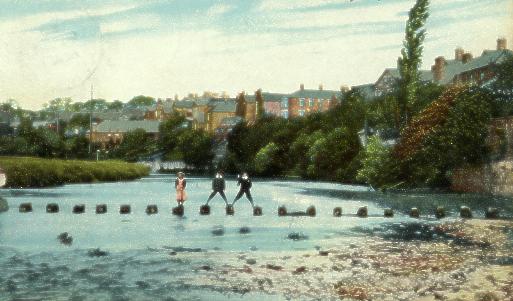 Lessons Learned en succesfactoren
Visie en overtuiging
Kader en uitgangspunten helder stellen
Haal de juiste mensen en expertise in huis
Geen IT project!
Start klein met gecontroleerde uitrol
Betrokkenheid intern /extern
Het is nooit af!
We blijven leren
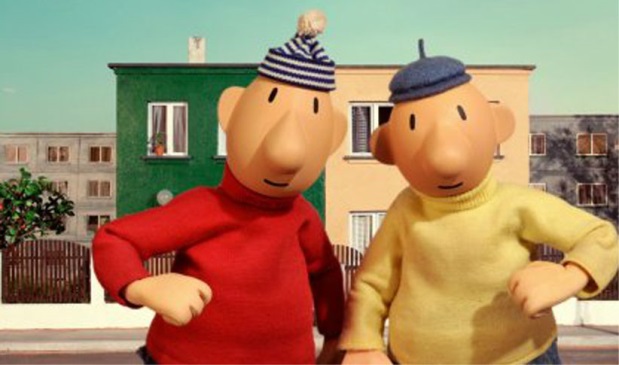 Discussie / vragen
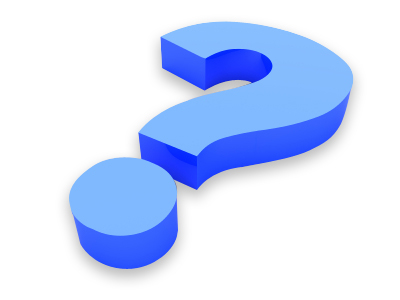